EE204: Analog Circuits
Lecture-9
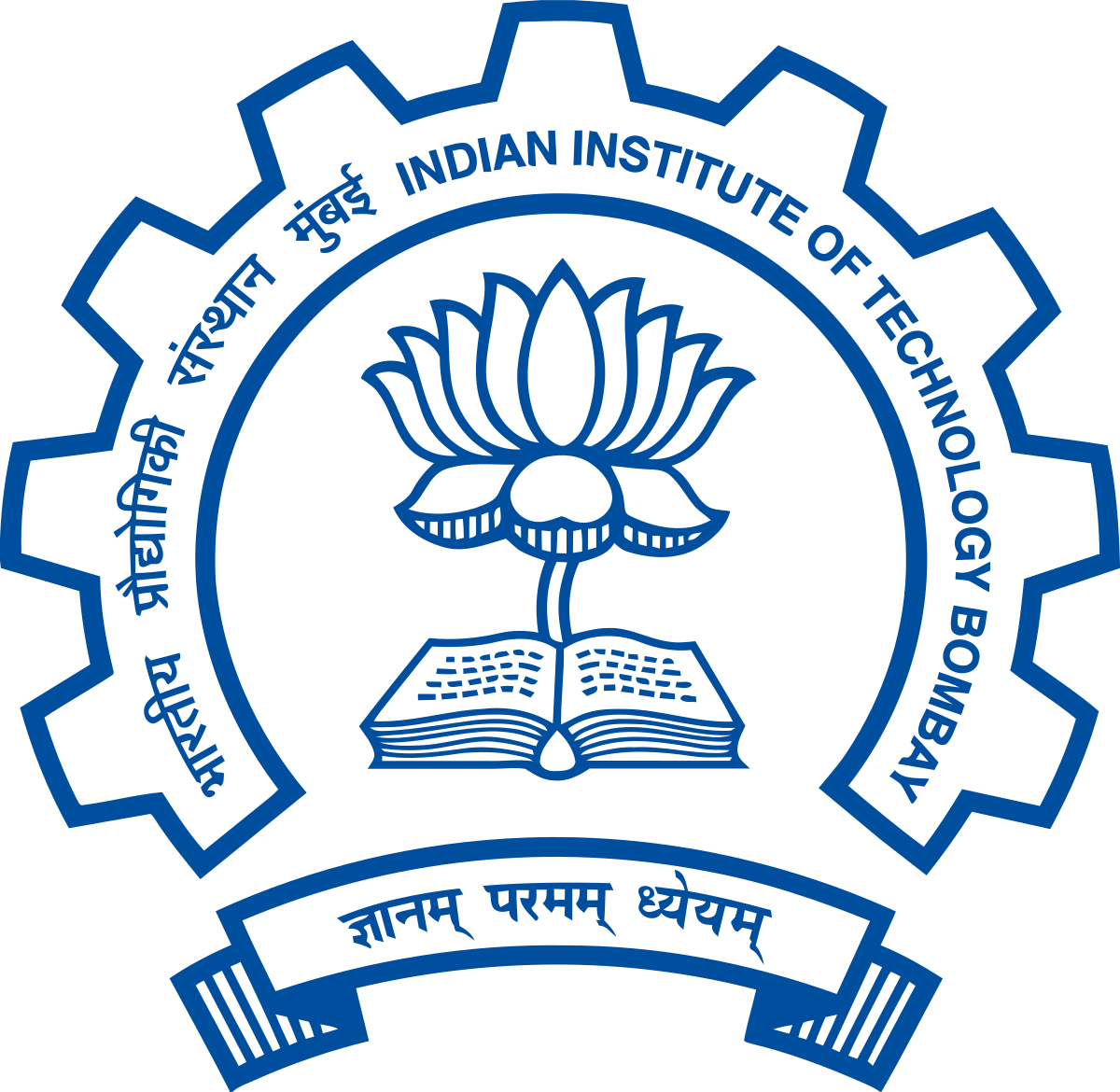 Sandip Mondal
Assistant Professor IIT Bombay
Voltage regulator
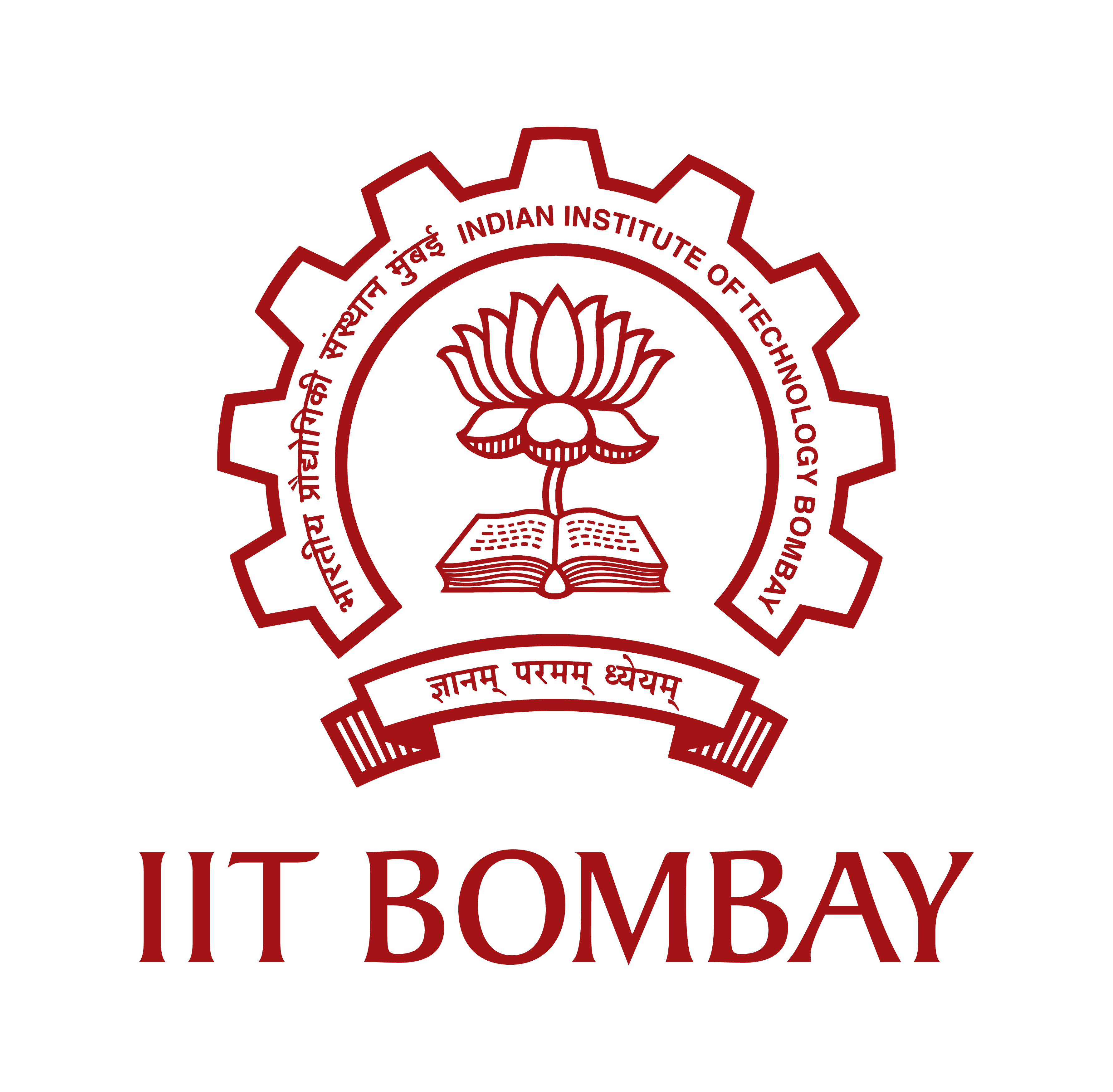 Let's assume 20V DC is the un-regulated input varied anywhere between 28 V to 15V
Input 20V DC (15V20V28V)
How this circuit works?
2
Voltage regulator
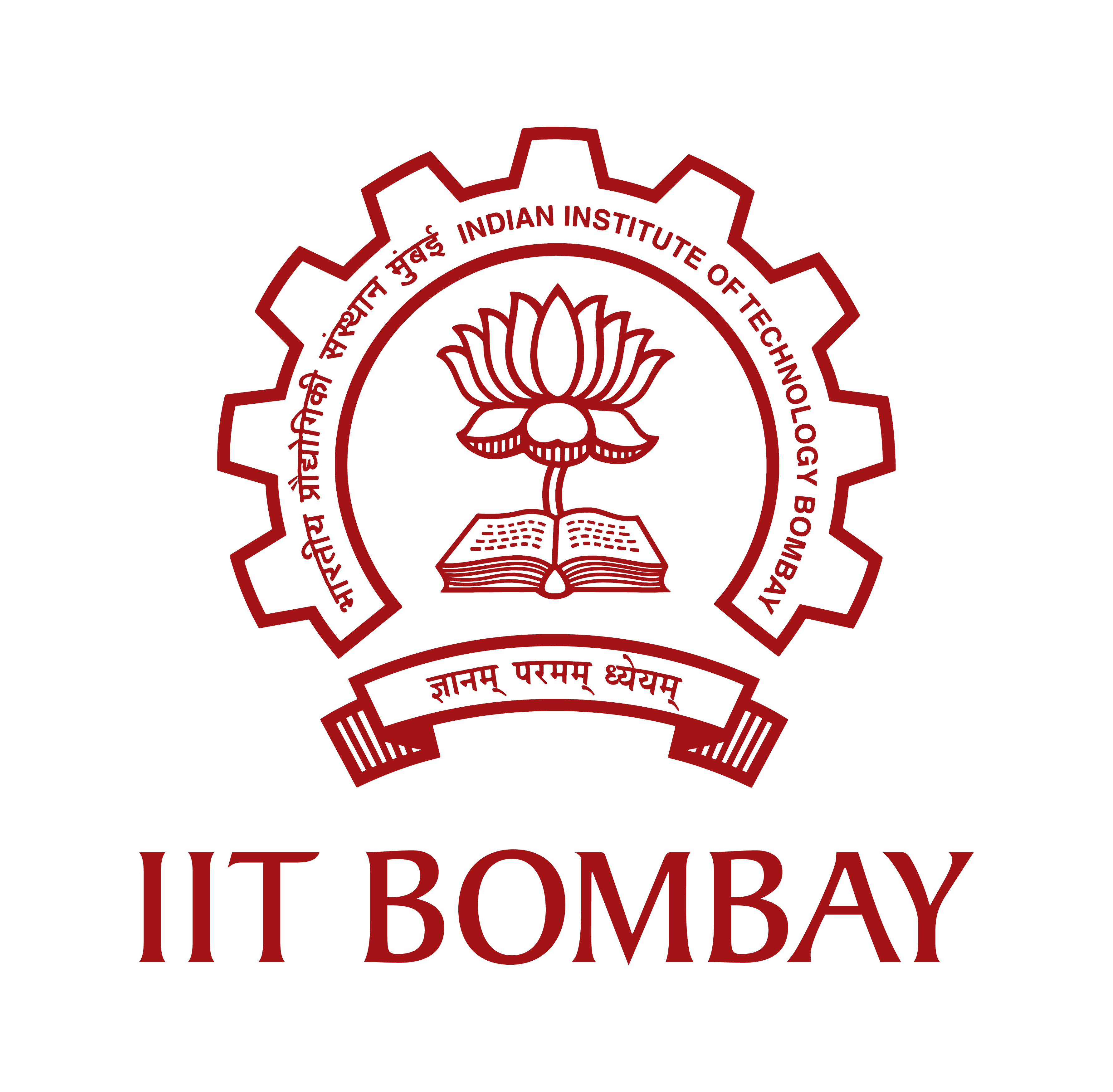 If I remove all connections !
Assumed 5V Zener. If sufficient current flowing through it, then there will be voltage drop of 5V.
How much current needs to flow through Zener? How can we find that?
This is biasing the Zener
Input 20V DC (15V20V28V)
5V
3
Voltage regulator
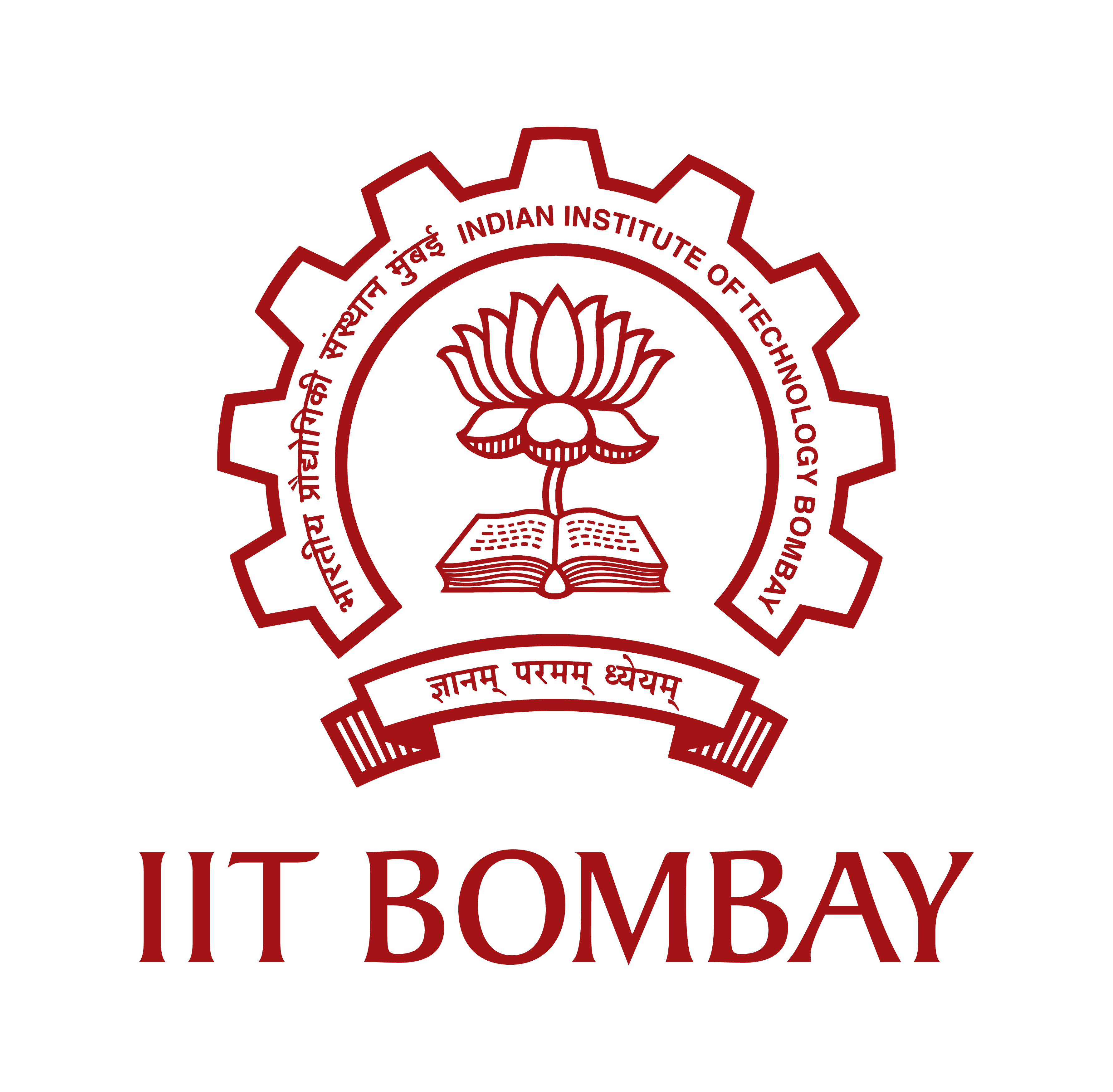 Data sheet to the Zener Diode
P
10mA is the knee current of Zener diode then only voltage drop will be 5V across Zener diode
We know the voltage at point P is never going to be below 15V
This is biasing the Zener
Input 20V DC (15V20V28V)
5V
4
Voltage regulator
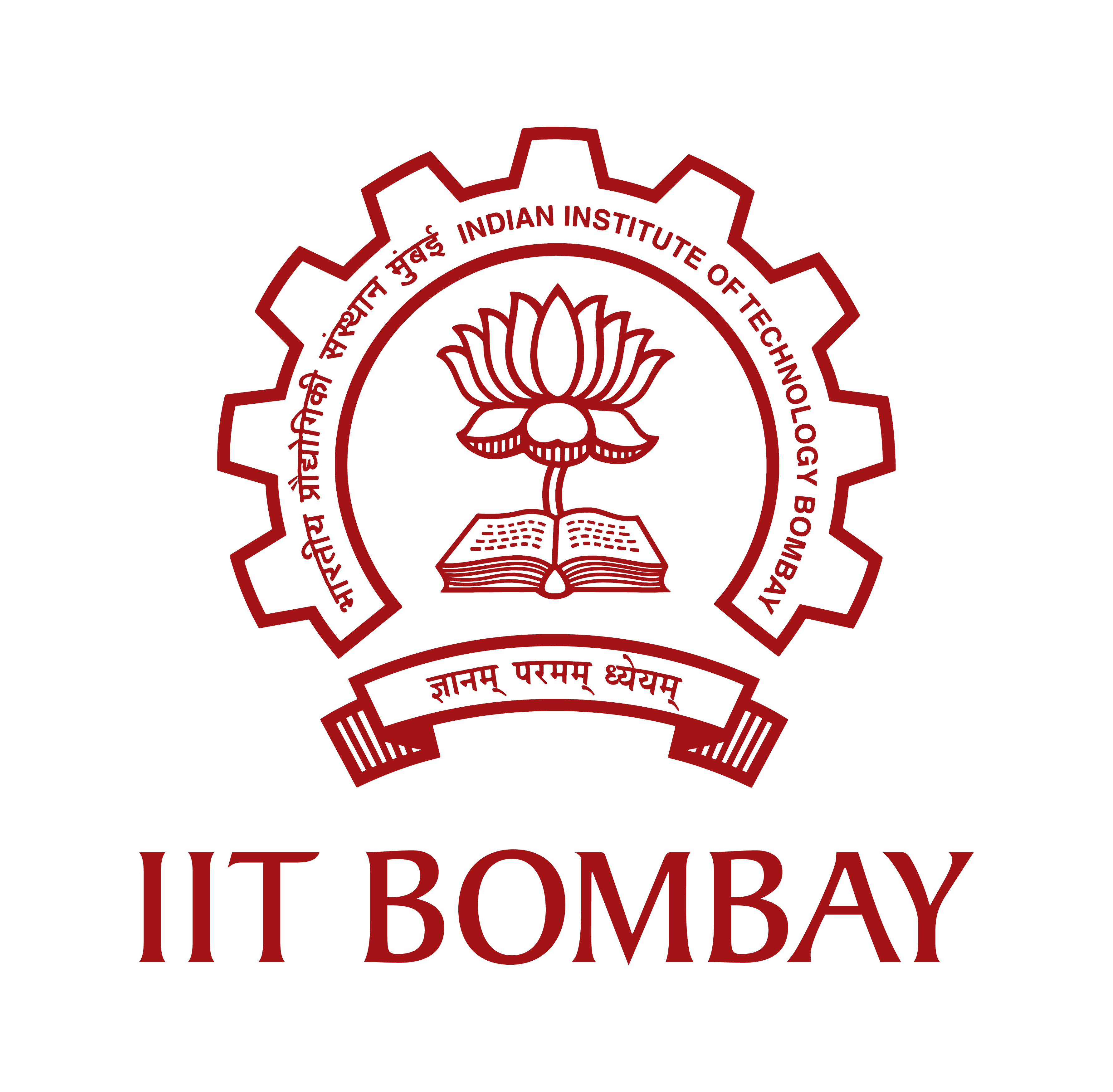 P
This is biasing the Zener
Input 20V DC (15V20V28V)
5V
5
Voltage regulator
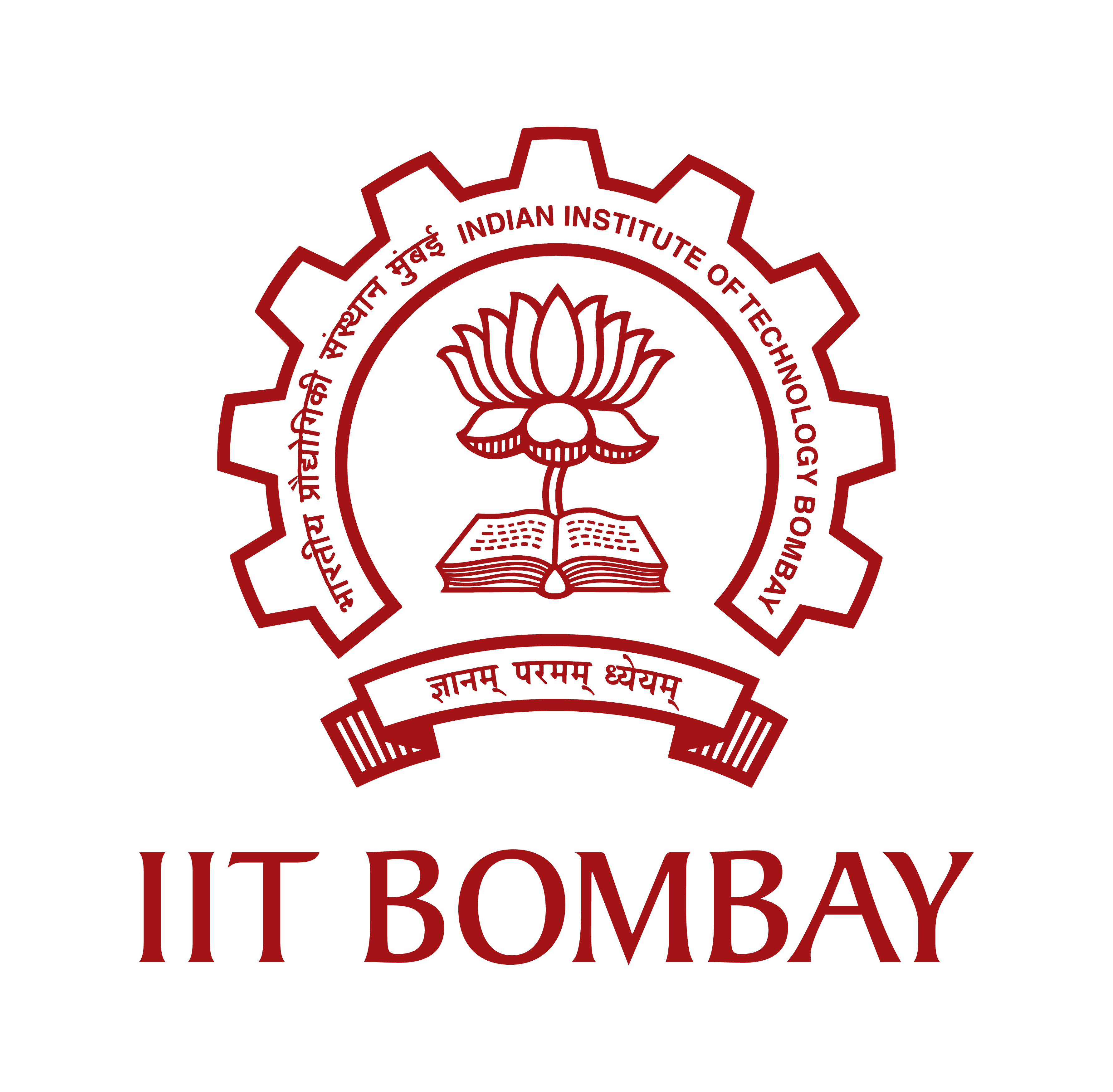 P
Q
Input 20V DC (15V20V28V)
Now if we add transistor?
This is biasing the Zener
5V
6
Voltage regulator
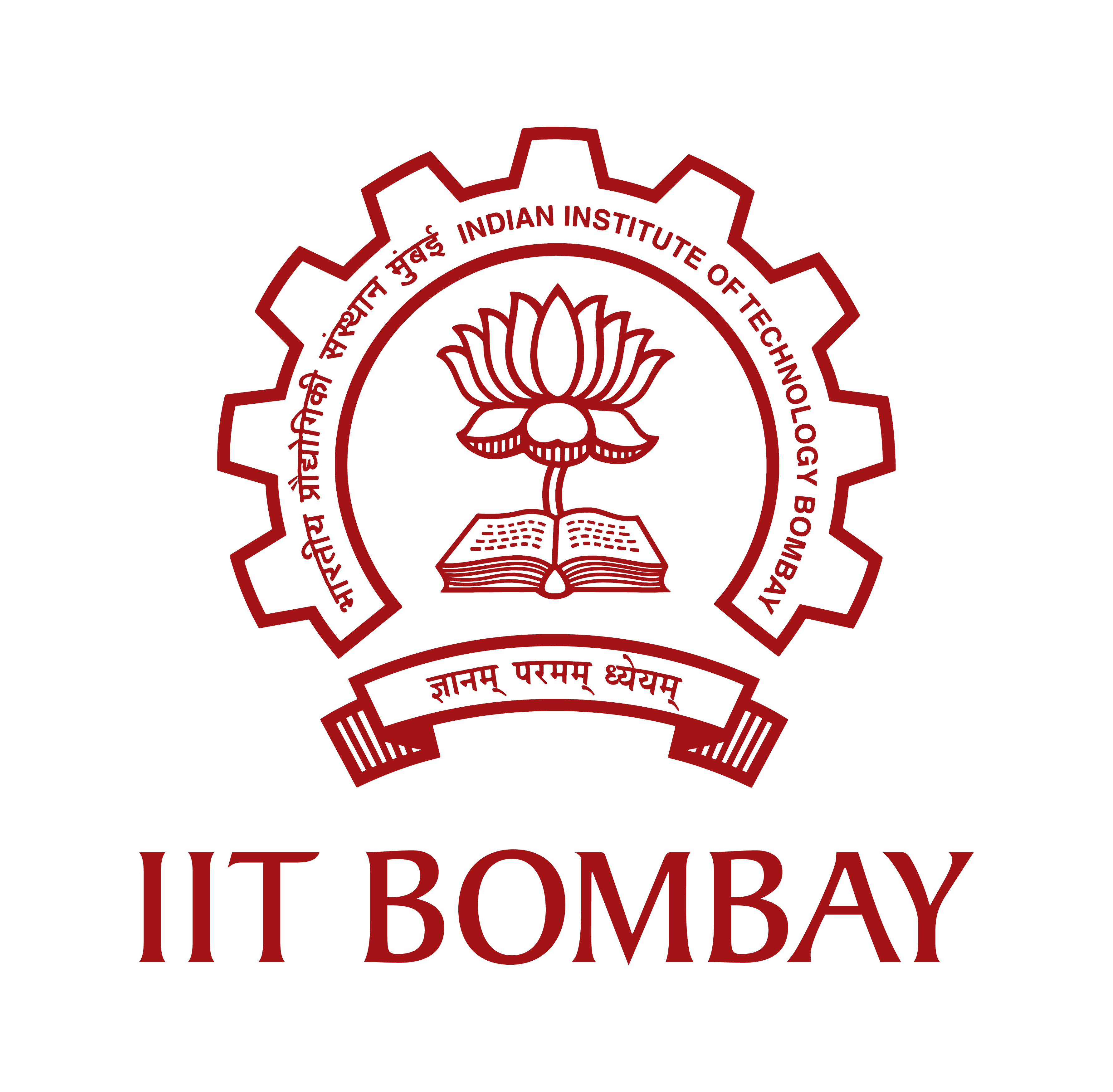 E2
P
C2
The E1 point will be always sitting at 5V
T2
B2
What happened if the output voltage increases more than 10 V?
C1
Q
T1
B1
Input 20V DC (15V20V28V)
This is biasing the Zener
E1
5V
7
Voltage regulator
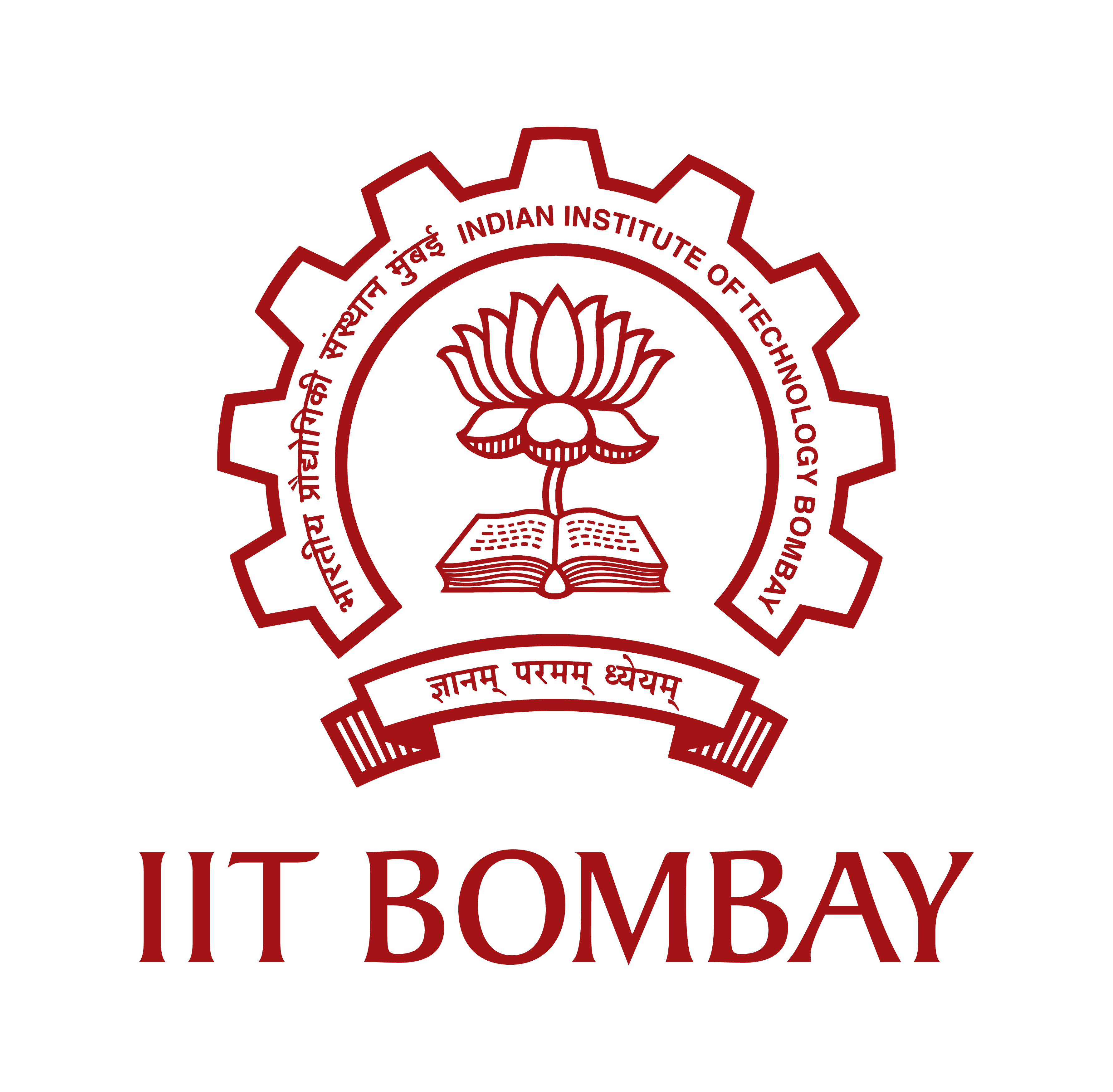 If E1 is at 5V then B1 should be 5.6V
E2
P
C2
T2
If B1 increase more than 5.6V then T1 will conduct heavily through PSC1
B2
S
C1
Q
5.6V
T1
B1
Input 20V DC (15V20V28V)
This is biasing the Zener
E1
5V
5V
Voltage at E2 =Voltage at C1-0.6V
8
Voltage regulator
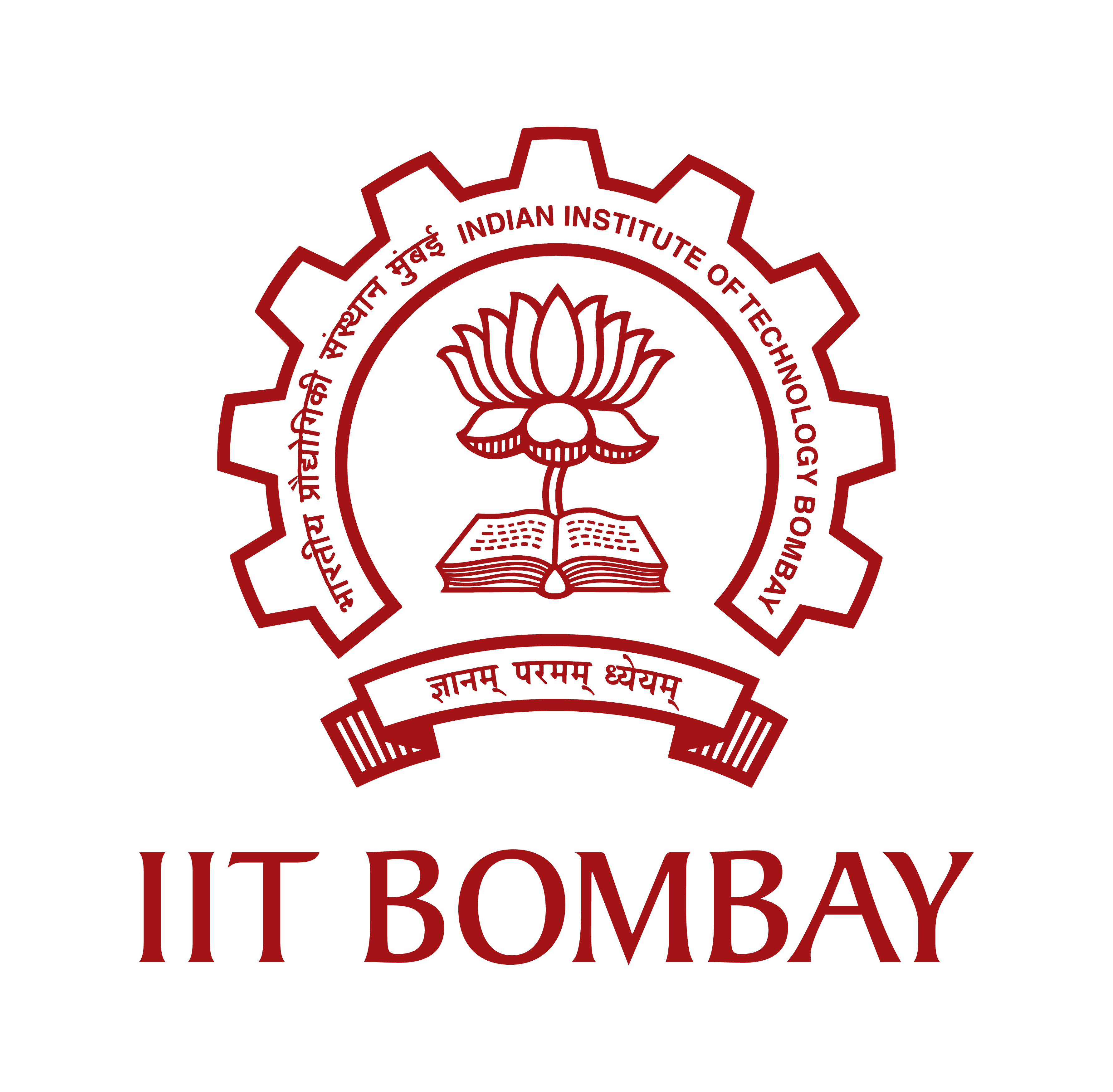 Assume P is sitting at 20V at any given time.
E2
P=20V
C2
T2
B2
S
C1
Q
5.6V
T1
B1
Input 20V DC (15V20V28V)
This is biasing the Zener
E1
5V
5V
9
Voltage regulator
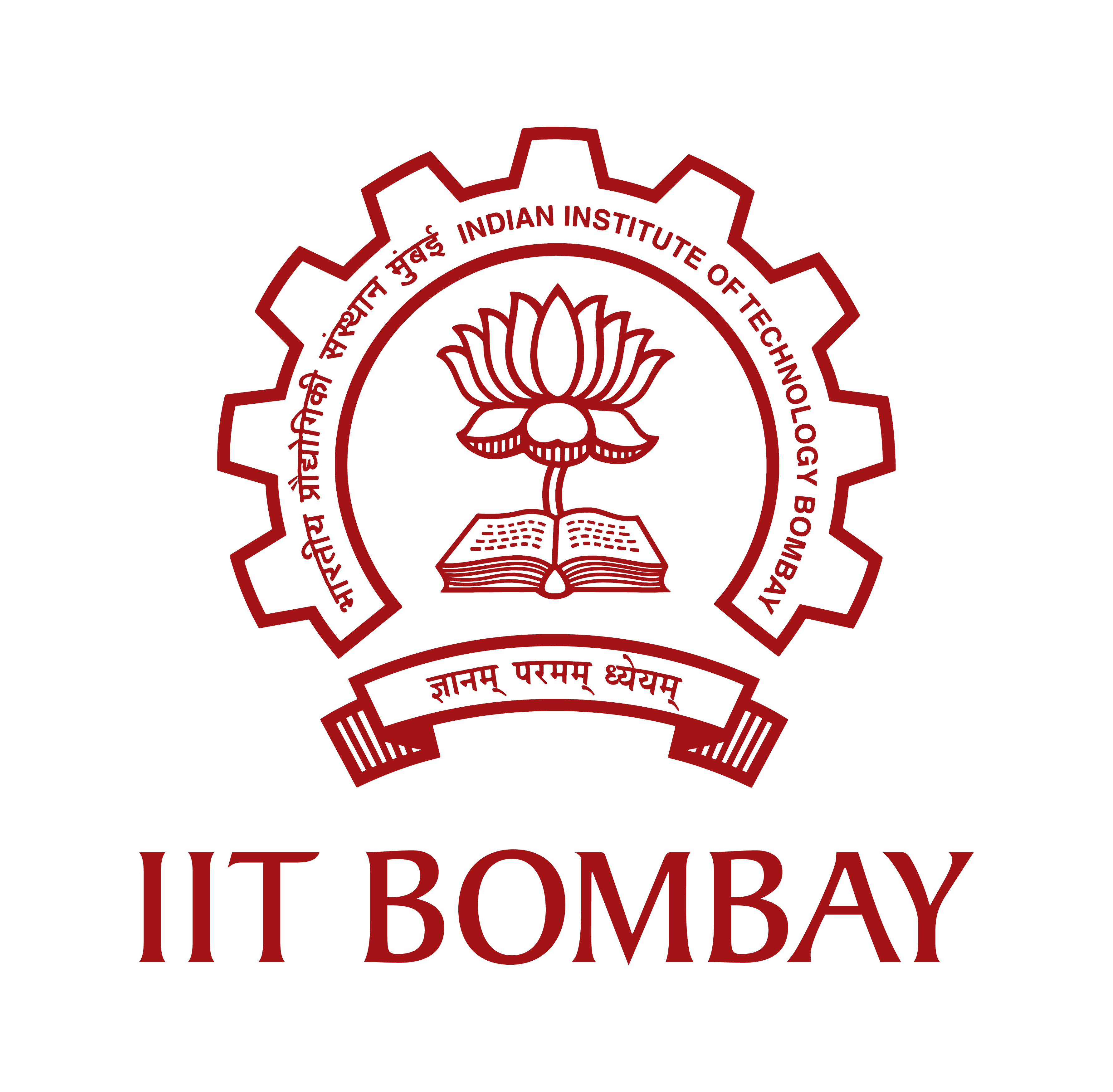 Voltage at E2 =Voltage at C1-0.6V
E2
P=20V
C2
T2
B2
S
C1
Q
5.6V
T1
B1
Input 20V DC (15V20V28V)
This is biasing the Zener
E1
5V
5V
Hence voltage at Q will decrease
10
Voltage regulator
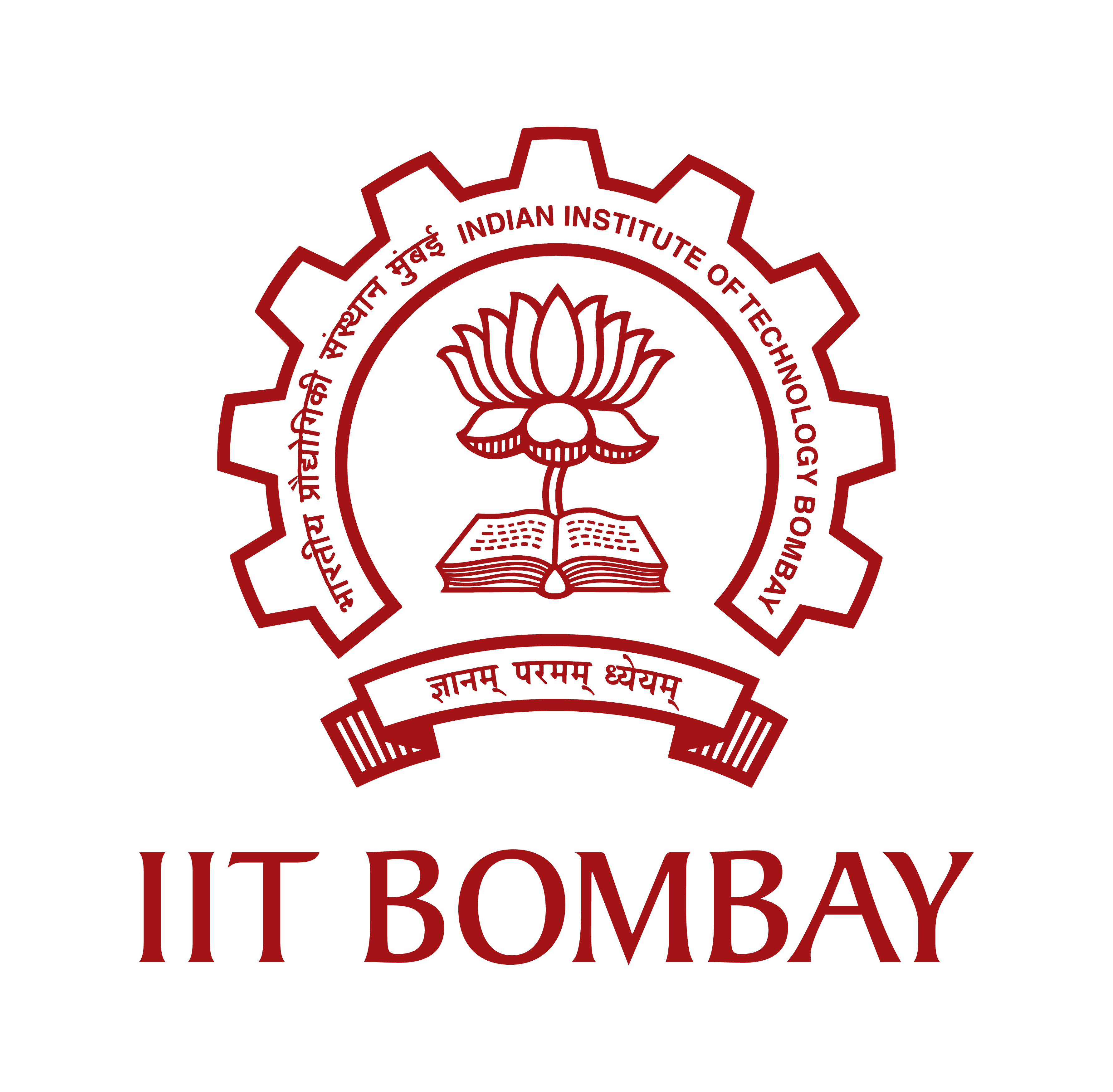 B2 point is less than 5.6 V
The T1 will conduct less
E2
P=20V
C2
T2
B2
S
C1
The voltage at C1 will increase
Q
5.6V
T1
B1
Input 20V DC (15V20V28V)
The voltage at E2 will increase
This is biasing the Zener
E1
5V
The voltage at Q will increase
5V
The T1 will conduct high
11
Voltage regulator
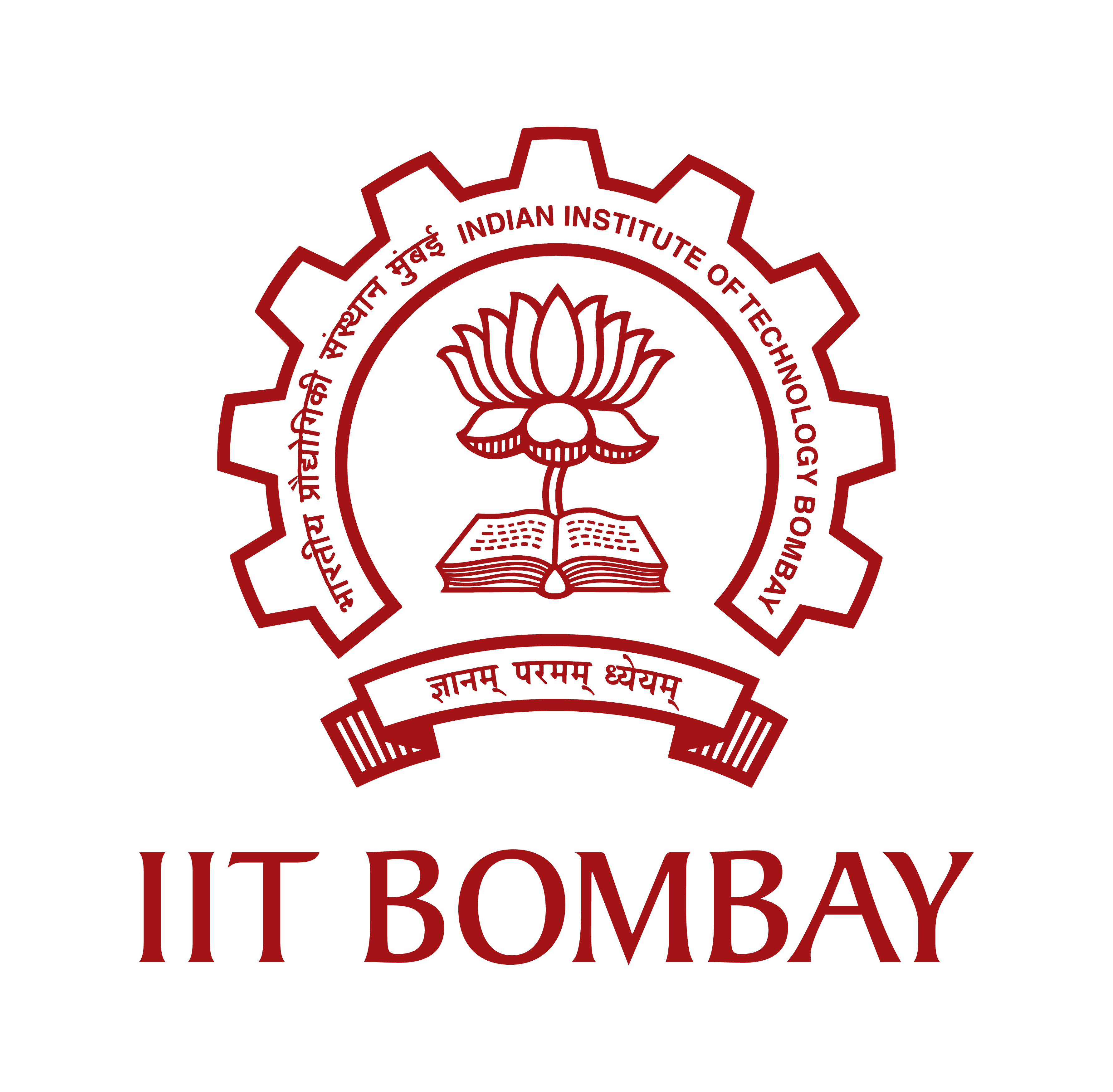 E2
P=20V
C2
T2
B2
S
C1
Q
5.6V
T1
Input 20V DC (15V20V28V)
B1
This is biasing the Zener
E1
5V
5V
12
Voltage regulator
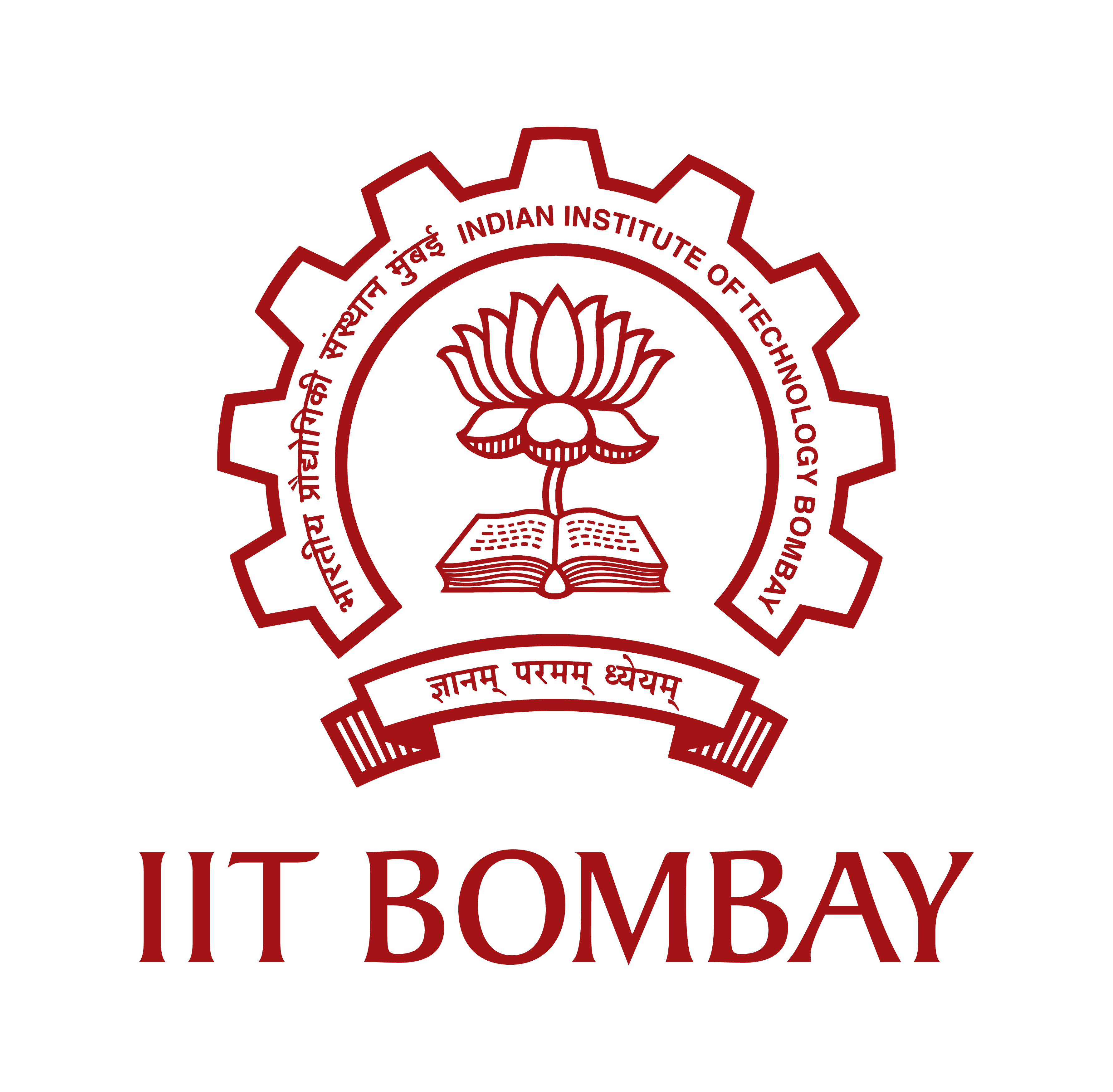 What are the drawbacks of this voltage regulator?
13
Voltage regulator
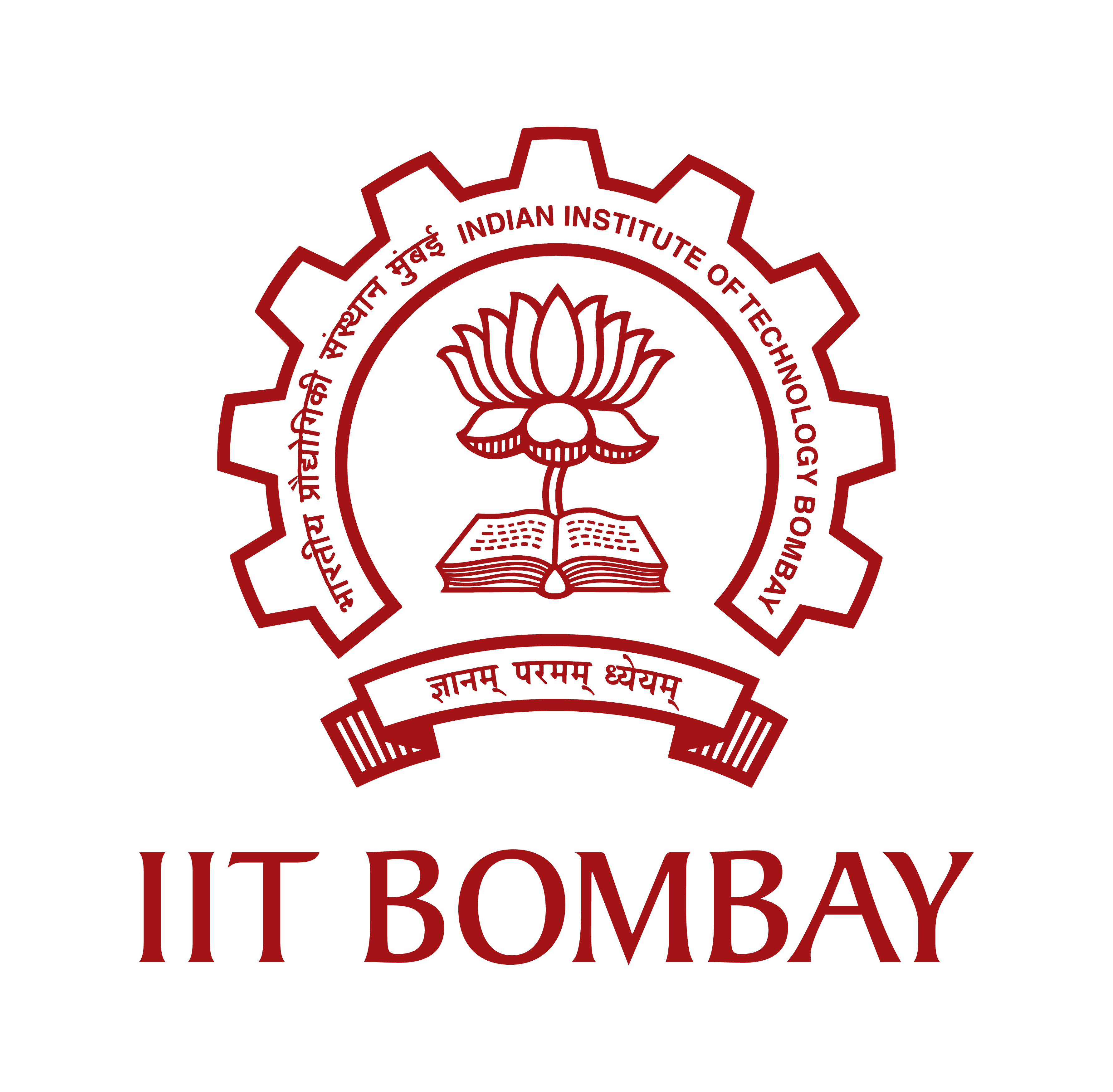 Base emitter temperature drift
E2
P=20V
C2
T2
B2
S
C1
Hence the output is changing with respect to temperature
Q
5.6V
T1
Input 20V DC (15V20V28V)
B1
This is biasing the Zener
E1
5V
5V
14
Voltage regulator
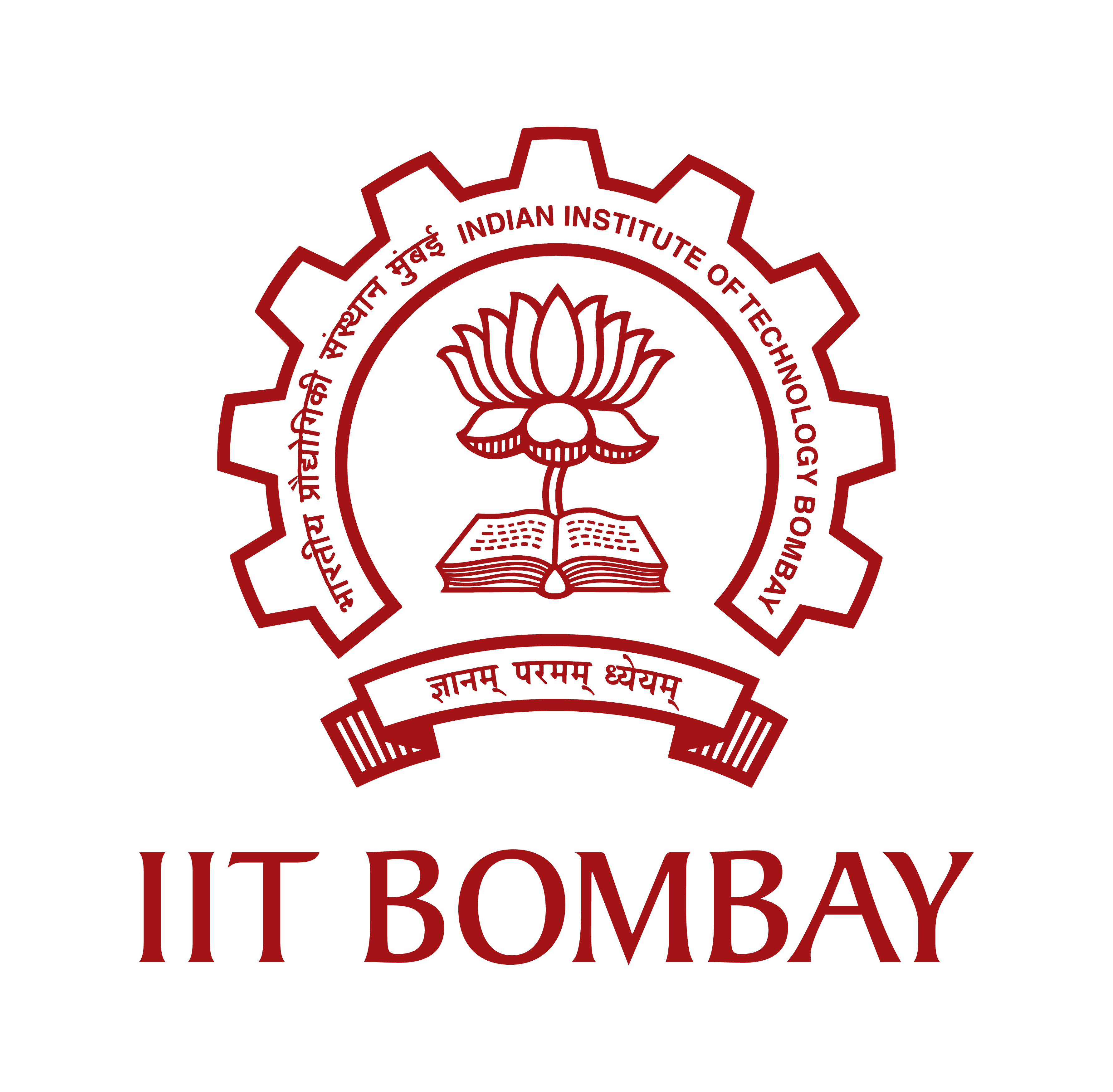 Change in supply voltage
If the supply voltage become high hence P=30V
E2
P=20V
C2
T2
B2
S
C1
If the supply voltage become low hence P=15V
Q
5.6V
T1
Input 20V DC (15V20V28V)
B1
This is biasing the Zener
E1
5V
5V
Then the output voltage will change
15